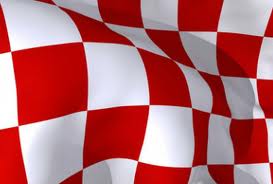 The school system
CROATIA
A 5 year college (magistrate -according to the Bologna concept; a magistrate of primary education )
It has been a 4 year college for the last 25 years, 2 years in the past
Practice classes (job shadowing) increases every year during college
Free (living cost not covered) for a larger number of students, some have to pay a tuition (those with lower grades and entry exam results)
How to become a teacher
Primary education is compulsory to 15 years of age
Starts with 6-7 year old children
Concentrated on the equality of pupils (all do everything…), there is a possibility of finishing 2 years in 1 but it is rare
Special needs (psychological) pupils have adapted programs (assistants, adapted program, additional classes…)
The yearly Curriculum and work plan/program is made every year during the summer by the teachers, pedagogue and the principal.
In general…
1st-3rd grade 8 subjects
Croatian, mathematics, science, PE, English, music, art, religion (optional)
4th grade – optional adding of German
5th grade- adding of history, craft and geography and optional IT science
7th grade- adding of chemistry, biology (exchanges science) and physics
By the 8th grade some pupils have 15 subjects!
Subjects…
Numeric and in writing
A) Numeric- 1 to 5 ( 1- hasn′t satisfied, 2- enough, 3- good,     4- very good, 5 excellent)
B) In writing- as a help to explain the numeric ones, 2 times a year
Minimum 2 grades a semester ( 4 a year)
Grades from the 5th-8th grade influences the choice of secondary school
Grading…
Schools work in 2 shifts
1st shift- starts at 7:30, ends 12:45- can last to 13:30 with extracurricular activities
2nd shift- starts at 13:30 and can last up to 18:40

The schedule changes every day/week (it is steady during the whole year- determined at the beginning of the year
45 min. classes, 5 min. brake (small)
2 large brakes 10 and 15 min. (big) 
Teachers are obligated to watch over the children on breaks (in shifts)
Daily timetable
Thank you!